Zurn PEX Plumbing - Overview
March 2019
agendawhat you’ll learn
01
02
value proposition
how it works
03
04
05
06
features & benefits
design & specify
summary
resources
page
02
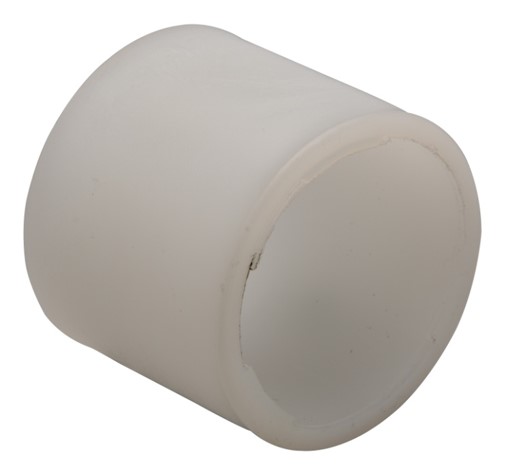 For contractors and building owners,
Zurn Industries provides PEX (cross linked polyethylene) for residential, commercial, and industrial plumbing
that offers pipe and system superiority
unlike any other manufacturer
allowing you to use one pipe for both crimp and expansion fittings
for a variety of plumbing applications
voice of customerindustries
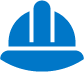 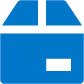 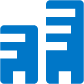 contractor
builder
wholesaler
“I need products that are easy and cost-effective to install and maintain, that are assembled and packaged in a manner that streamlines installation.”
“I need products that are durable and cost-effective.”
“I need products that are durable and have a low total cost of ownership + require minimum downtime for maintenance.”
Healthcare  |  Retail  |  Food Service  |  Hospitality  |  Restaurants  |  Institutional/Education  |  Government
Residential  |  Multi-Family  |  Commercial
page
04
how it worksstep-by-step
Blue (for cold water)
PEX (cross-linked polyethylene) pipe
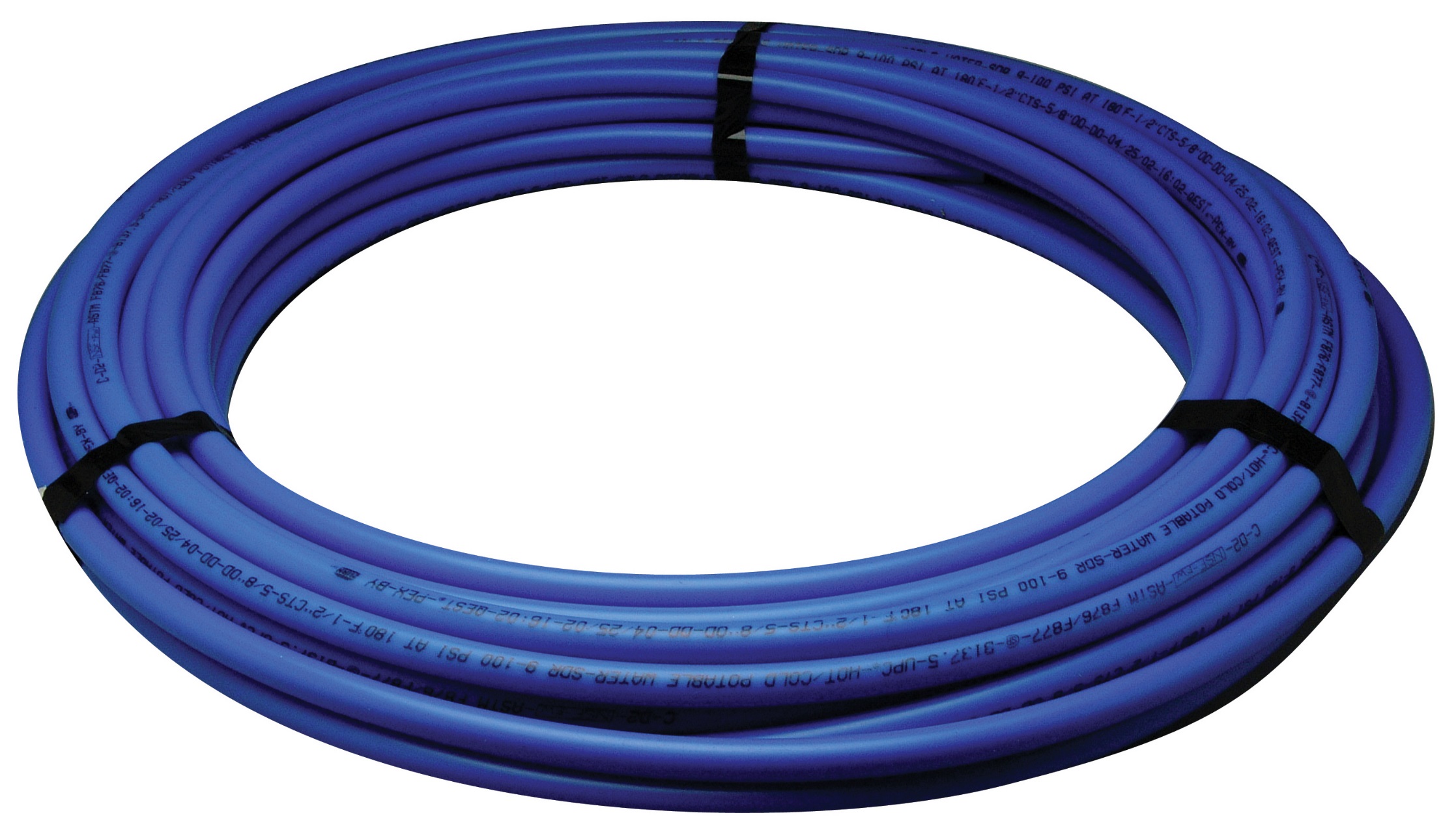 1
2
3
water travels thru pipes
and fittings
to fixtures, a manifold…
As an alternative or in additional to copper, PVC…
Leak-free XL (lead-free) brass or polymer, crimp, push type, or expansion connections
Securely delivering hot and cold water
Test Your Knowledge
How do Zurn PEX pipes function?

Place the following in the correct order:
Water reaches the consumer, lead-free
Water travels to fixtures or a manifold
Water travels through pipes and fittings
features & benefitsPEX manufacturing methods
*PEX-a, b, and c designations are not recognized by ASTM standards because they are often misinterpreted as a grading system for PEX. In truth, the terms only identify production methods in Europe.
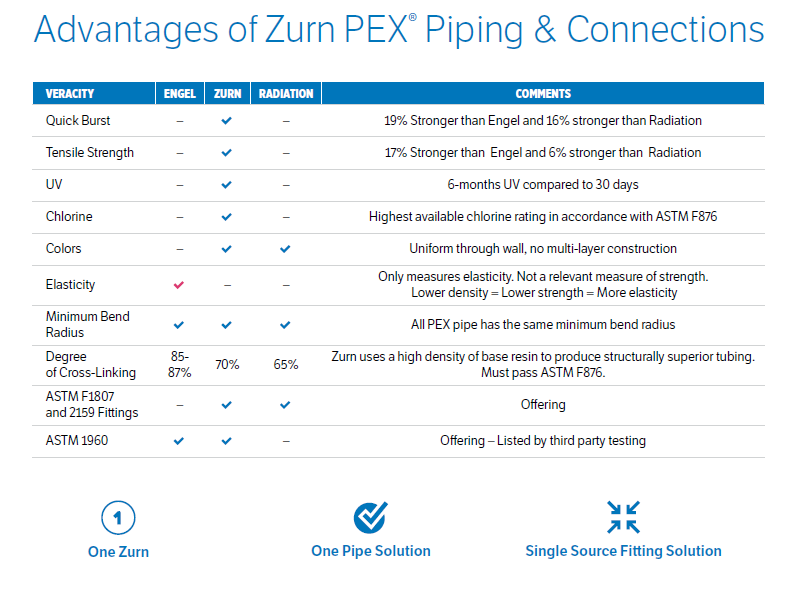 Pipe and system superiority
Highest burst pressure rating/tensile strength
Highest density of the base resin
Significantly higher levels of antioxidants for improved thermal, chlorine, and UV resistance
Links up to 4 molecules at any given cross-link for superior mechanical strength and dimensional stability
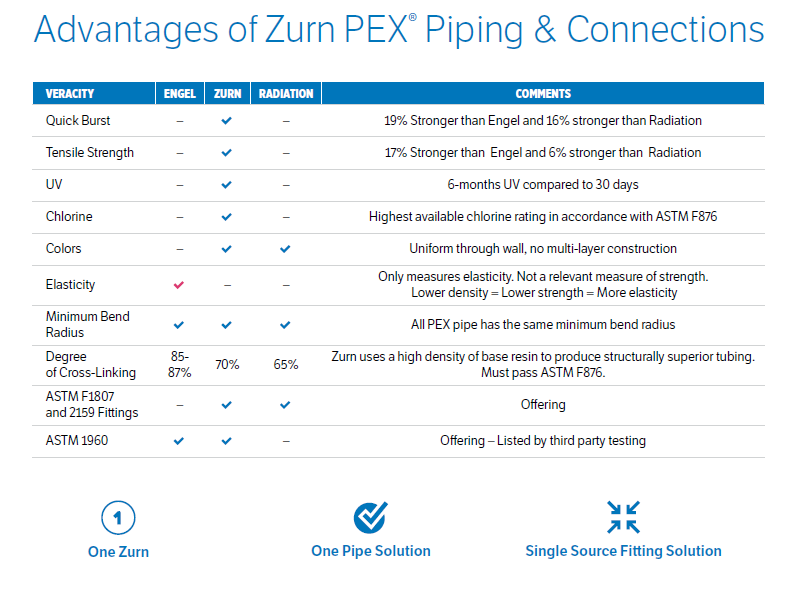 Peroxide (Engel)
Radiation (E-Beam)
*Silane (Zurn)*
PEX-a
Dimensional stability is affected by pulsating nature of equipment during production.
No room for colors, stabilizer packages, and UV resistance
Limited resistance to oxidation
Limited 1-month UV warranty
No colors without more expansive secondary extrusion
PEX-c
Pin holes in the pipe may result if radiation using during production is too strong
Large diameter, thick walled pipe is difficult to produce because the outside can be “overcooked” before the inner surface properly cross-links
PEX-b
page
07
.
features & benefitsZurn PEX potable pipes
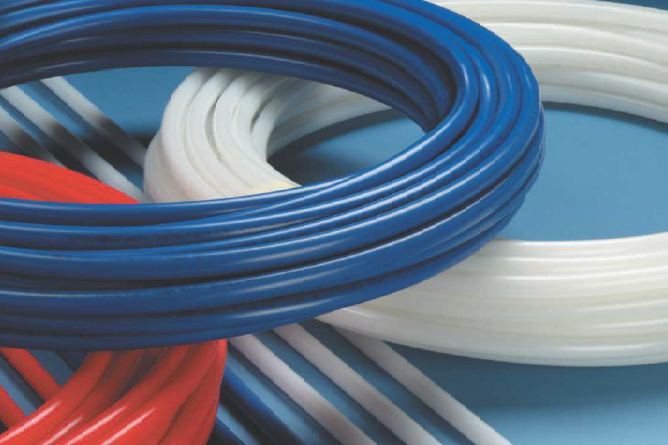 key features
Highest burst pressure ratings and tensile strength in the industry

Corrosion, mineral, and freeze resistant; UV and chlorine resistant
3/8”-2” flexible coils (in customizable lengths) and 20’ sticks
Easy to install; requires fewer fittings
PEX pipes
1:22 Video:
Zurn PEX Piping Superior Strength Tests
Residential and commercial applications for cold water service, hot and cold potable water, fire protection, underground fluid distribution, and water distribution to manifolds, hydronic coils, etc.
Great for reverse osmosis or deionized water apps (when paired with Qick Sert CR® insert fittings) because it’s not susceptible to the corrosive effects of pure water
Less susceptible to damage/noise due to pressure surges, reducing water hammer
features & benefitsPEX pipes
Non-barrier potable pipe
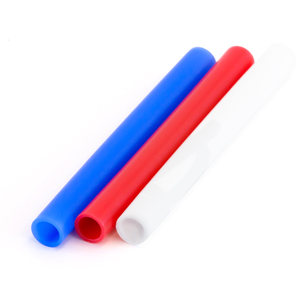 pipe types
blue (cold water) / red (hot water)
white (fire sprinkler, commercial, and larger diameter)
3/8” – 2”
PEX pipes
Provides a reliable, corrosion and mineral resistant, freeze resistant, and safe potable distribution system, with a 25-year warranty (when all Zurn PEX components are used)
page
09
features & benefitsPEX manifolds
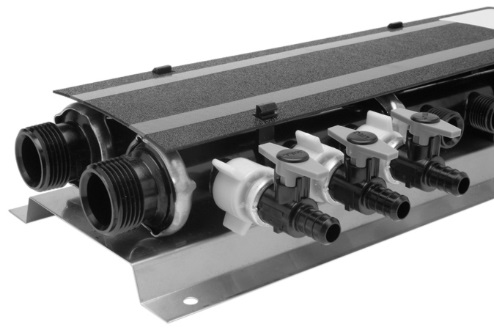 copper manifolds
QuickPort manifold system
Tried and true water distribution method
Available in crimp and expansion connections
For hot and cold water use
Reduced installation; delivers hot water faster
25-year warranty
Lead-free
Optimizes plumbing applications with port configurations
Available in pre-assembled valve and unvalved options
Corrosion resistant polymer and stainless steel construction
For hot and cold water use
Reduced installation; delivers hot water faster
10-year warranty
Lead-free
QuickPort whole house preassembled manifold
page
010
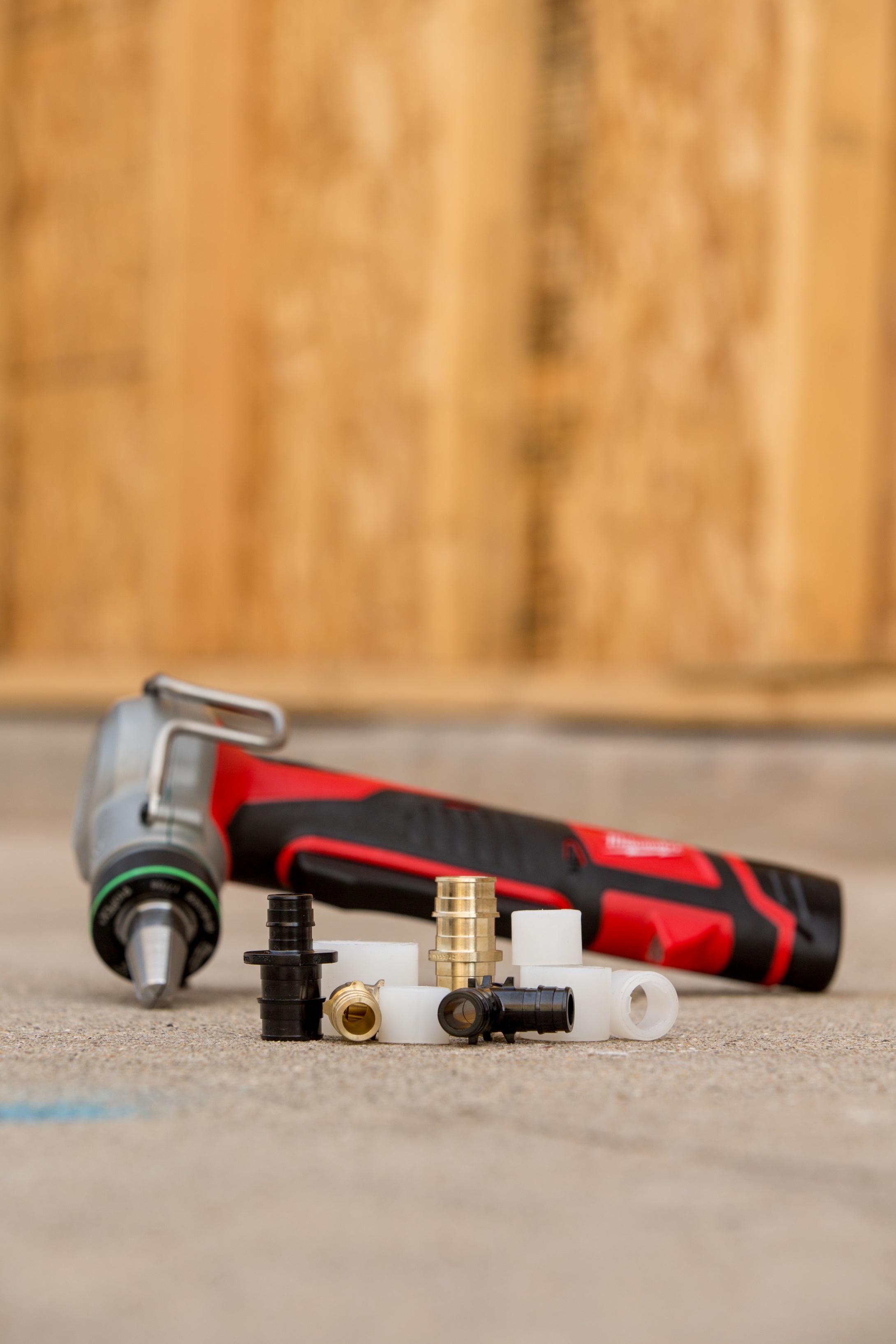 features & benefitsExpansion PEX System
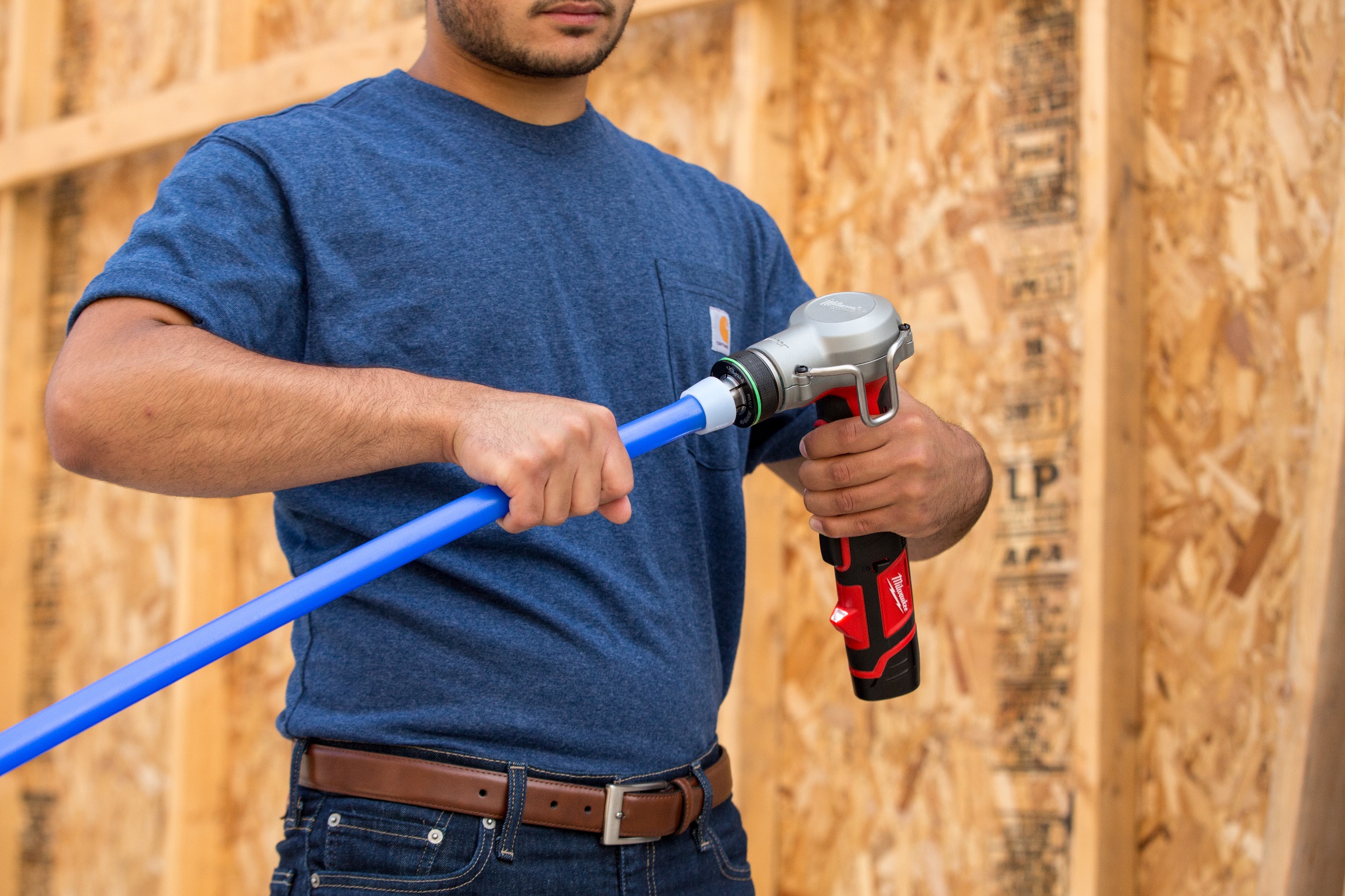 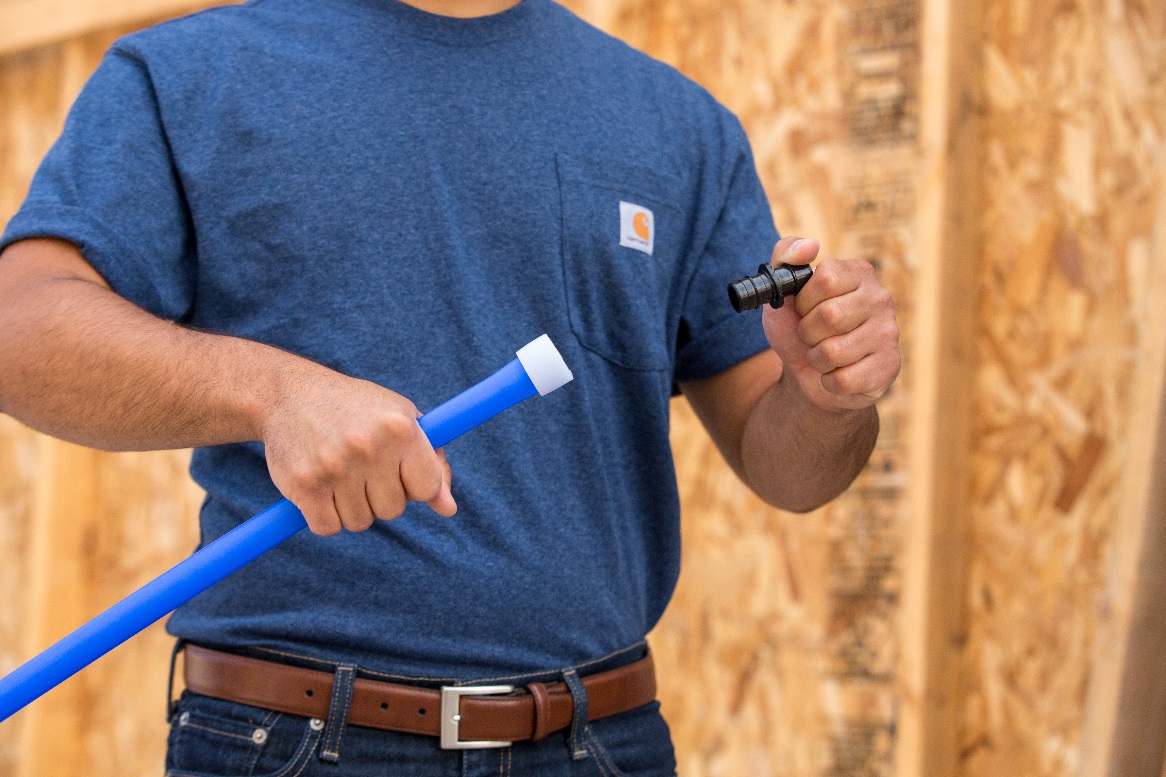 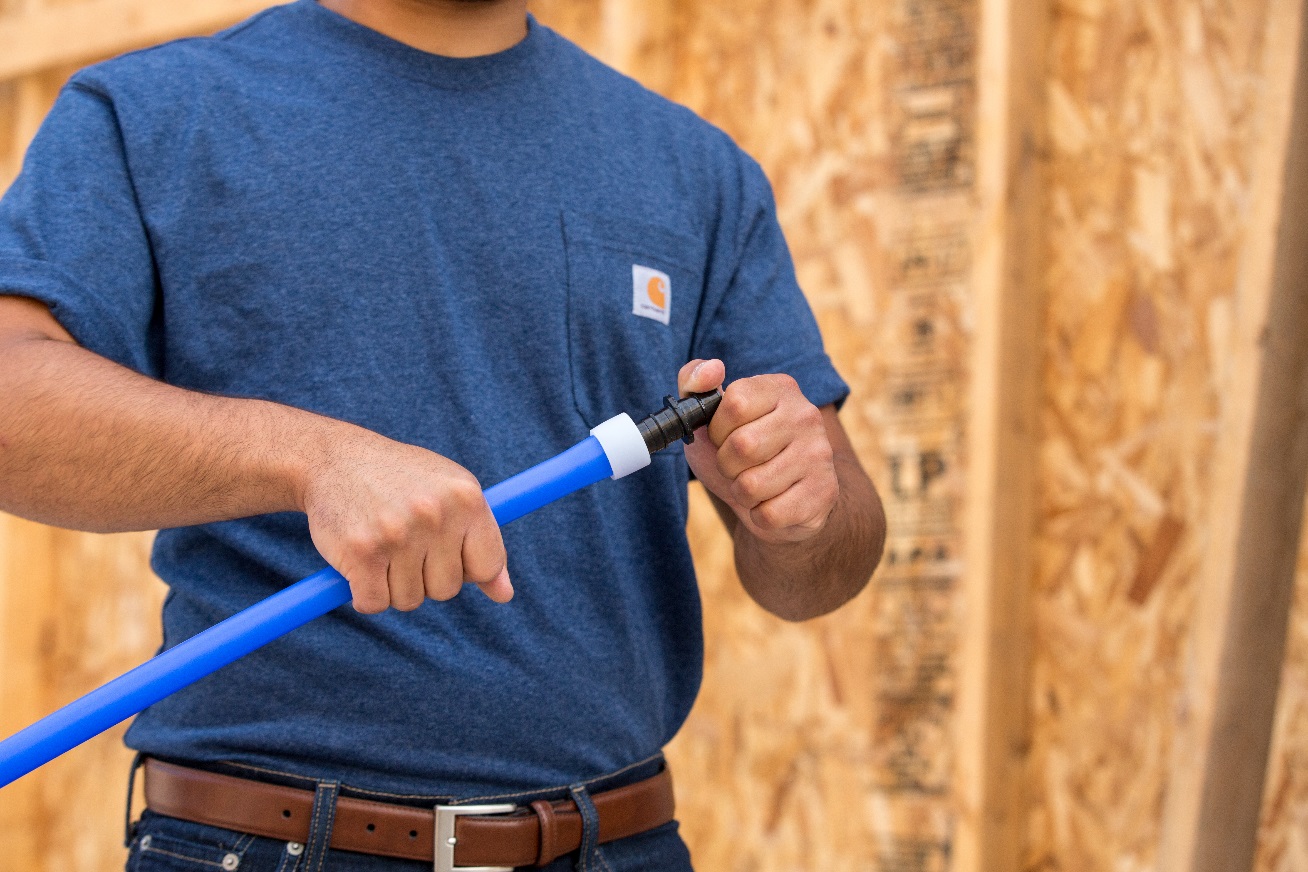 Zurn Expansion PEX types
easy, quick installation
Blue / red / white Zurn potable PEX
1. Place ring on pipe
3/8”- 2” pipes
2. Use expansion tool to expand ring and pipe, rotating the tool between expansions to ensure even expansion of the pipe and ring and create a leak-free path
3. Immediately insert brass or CR polymer expansion fitting into the ring/pipe and then allow a few seconds for the PEX to re-tighten around it for a water-tight seal
certified Zurn Expansion PEX
Certified for use with Zurn PEX pipes
Industry leading 25-year warranty
Third party tested system: F1960, NSF…
Works with brass and CR polymer expansion fittings
Visual validation of watertight seal – no dry fit
0:00 Video:
Zurn Expansion PEX
page
011
3:35 Video:
Zurn PEX Plumbing, Expansion Head – How to Install
2:54 Video:
Zurn PEX Plumbing, Expansion PEX
Expansion PEX
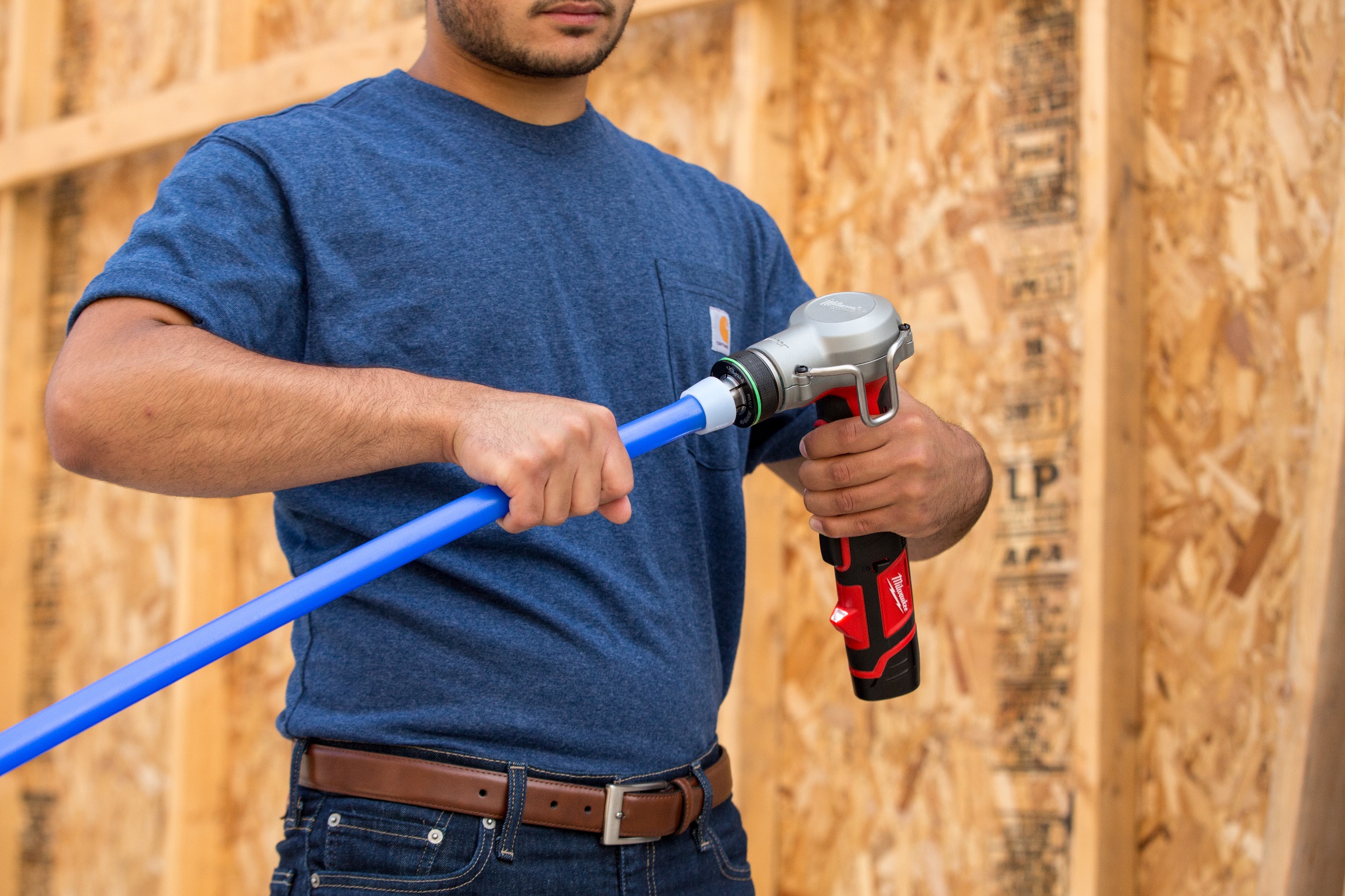 how it worksstep-by-step installation
1
2
3
place
expand
contract
Place ring on tubing
Use expansion tool to expand ring and tubing
Immediately insert brass or CR polymer expansion fitting into the ring/tubing and then allow a few seconds for the PEX to re-tighten around it for a water-tight seal
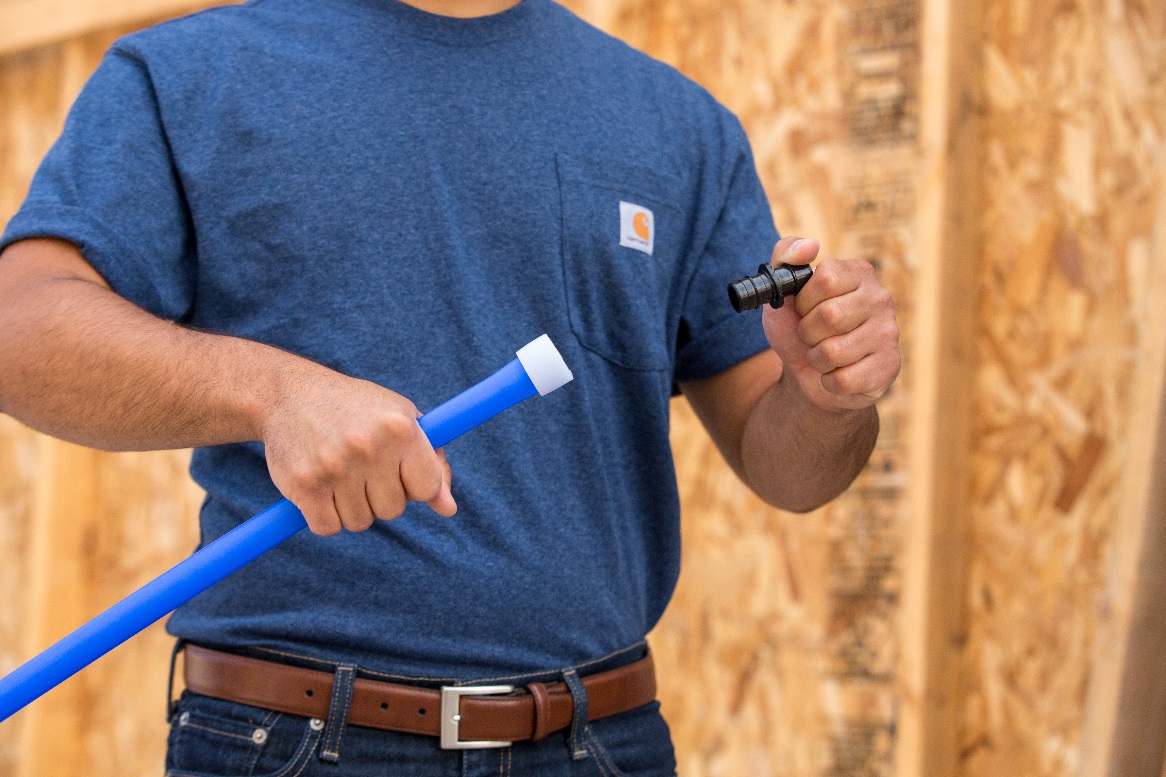 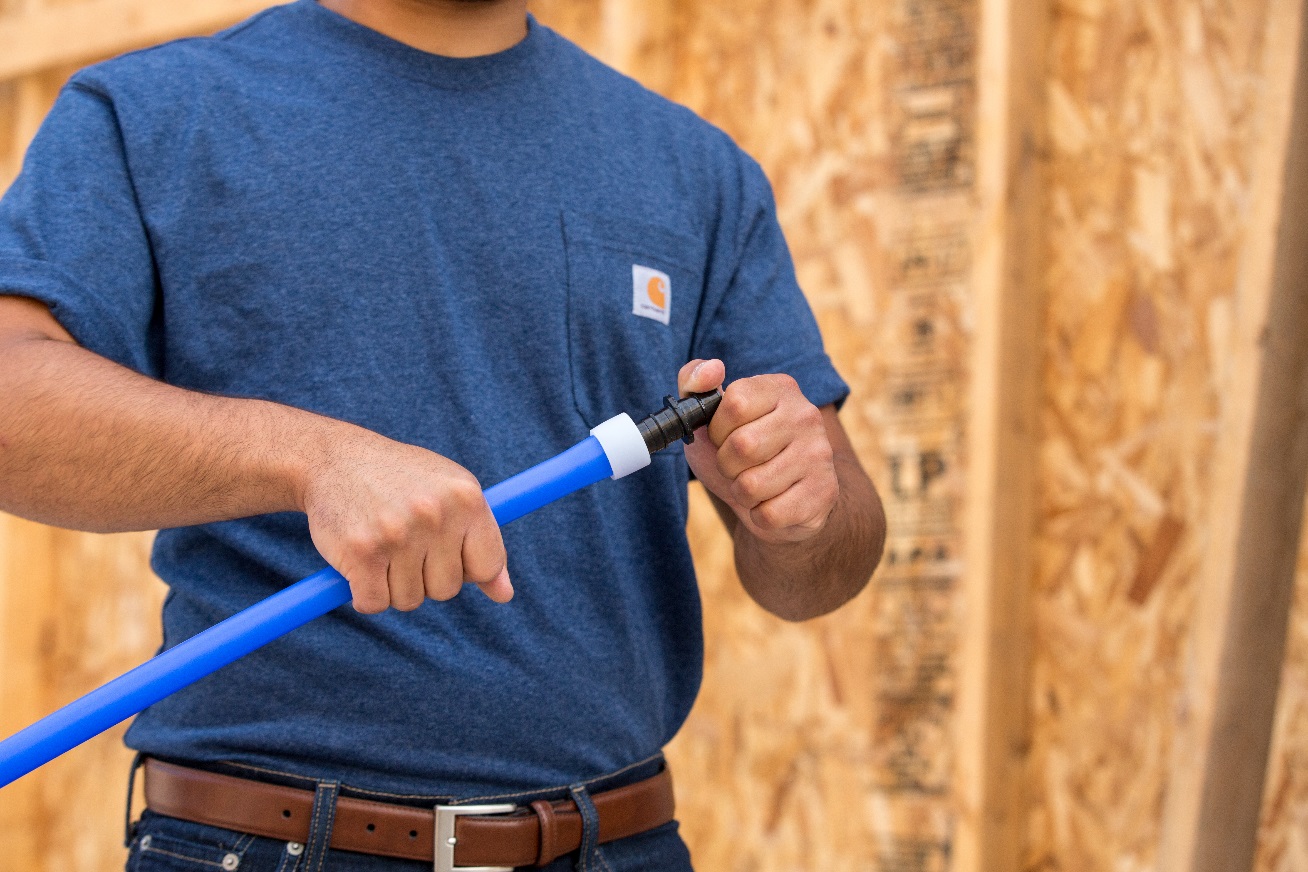 Test Your Knowledge
How does Zurn PEX tubing function?

Place the following in the correct order:
Immediately insert brass or CR polymer expansion fitting into the ring/tubing and then allow a few seconds for the PEX to re-tighten around it for a water-tight seal
Place ring on tubing
Use expansion tool to expand ring and tubing
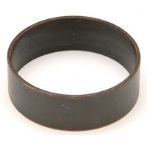 features & benefitsPEX crimp rings
copper ring
6:24 Video:
Zurn PEX Plumbing Copper Crimp Ring – 
How it Works
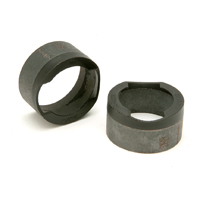 QickCap™ ring
4:29 Video:
Zurn PEX Plumbing QickCap Ring
standard copper crimp ring (QCR_X)
QickCap copper crimp ring (QCR_XPC)
stainless steel crimp ring (QSOET_X)
highly secure
Secures Zurn PEX pipes to XL Brass and Qick Sert CR® fittings
Hot/cold water plumbing apps
Tried and true crimp ring
3/8” – 2”
Accurately positions crimp ring on pipe
1/2” – 2”
Only one tool needed 
1/2” – 1”
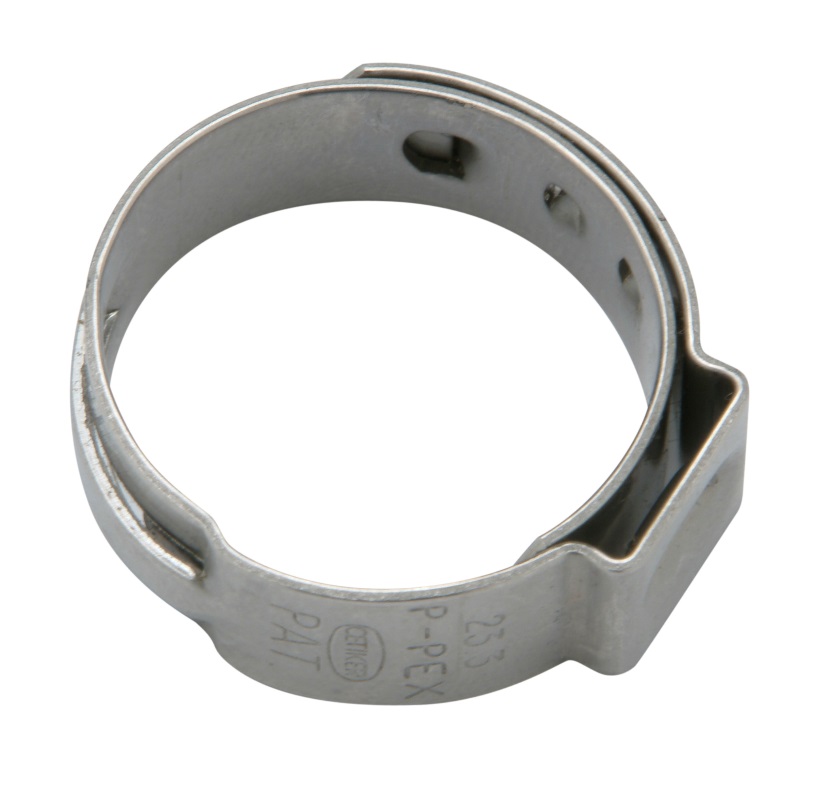 QSOET stainless steel crimp ring
features & benefitsPEX brass fittings
Brass female pipe thread non swivel adapter
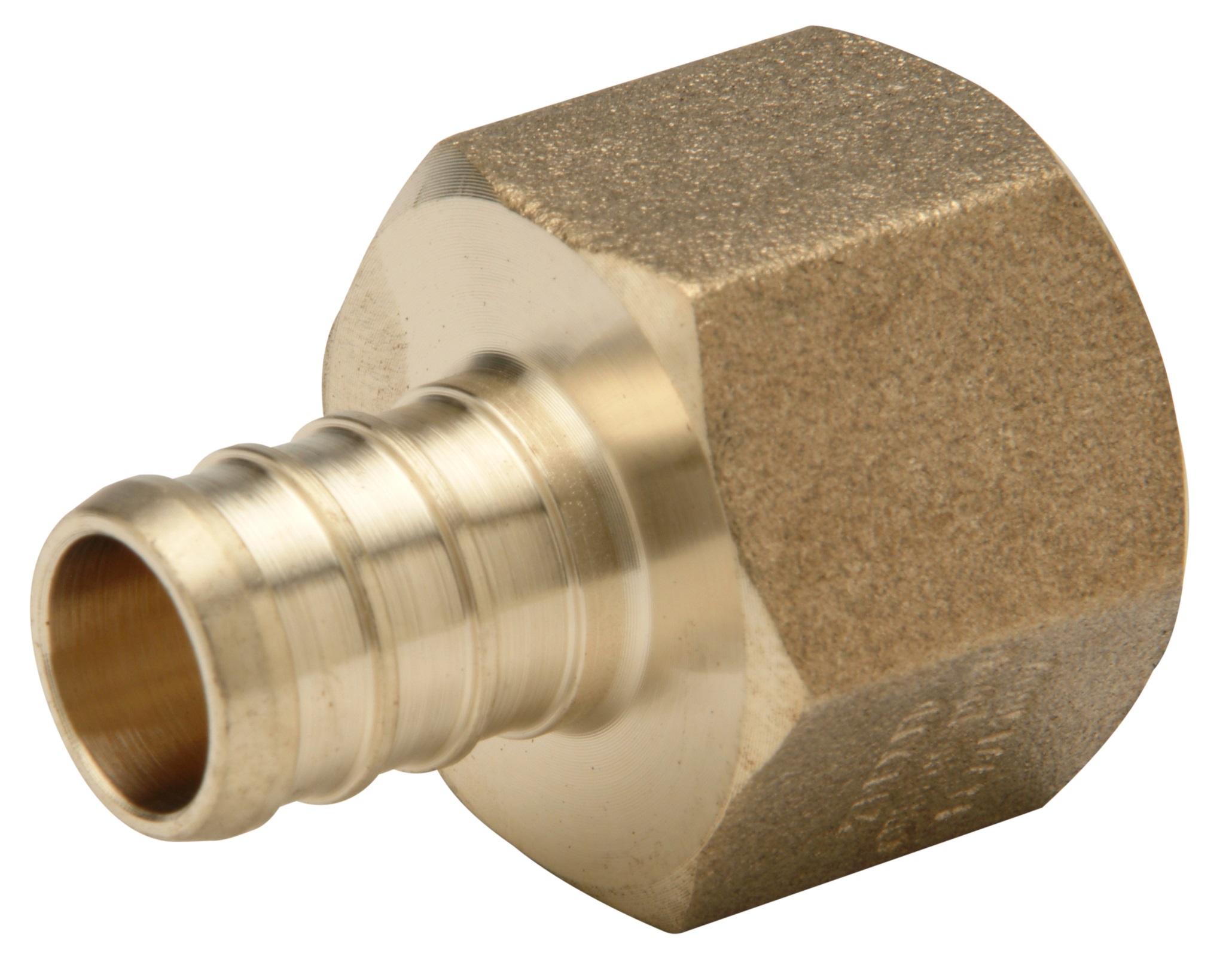 fitting types
Tees
Adapters-transition fittings
Elbows
fast and easy to install
Crimp and expansion fittings that are fast and easy to install
Tried and true fittings
Available in select fittings from 3/8” to 2”. Manufactured from a dezincification resistant low lead alloy called ECO BRASS®. It is compliant with low lead legislation in California and Vermont
Test plugs
Lead-free Ecobrass
Couplings
page
015
features & benefitsPEX polymer fittings
Qick Sert CR® (chemical-resistant) tee
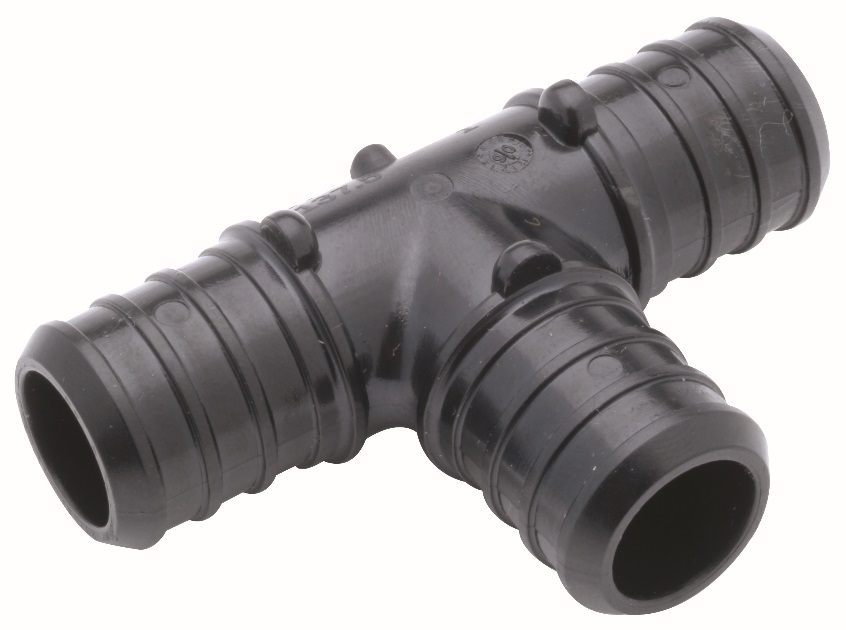 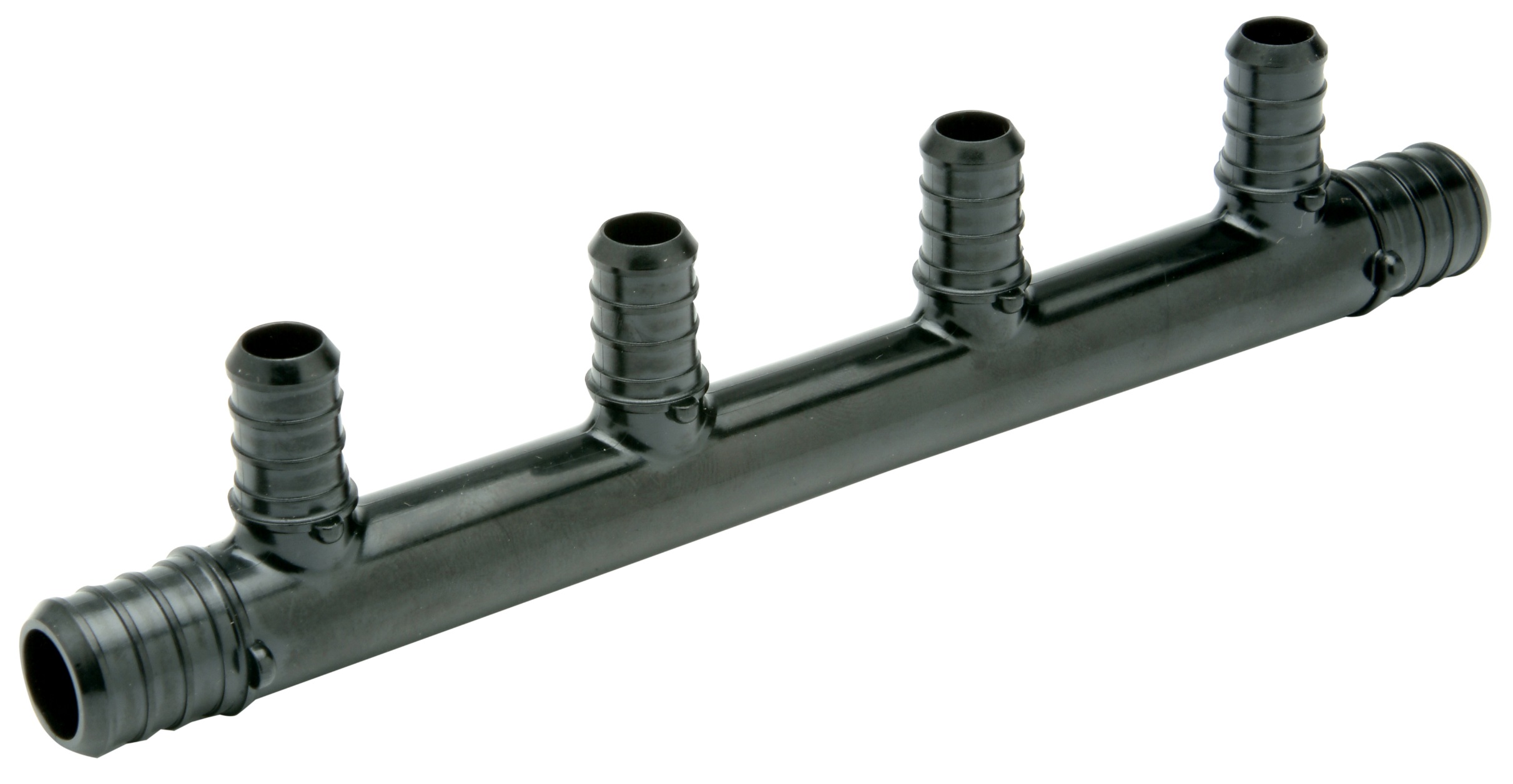 crimp and expansion fitting types
Elbows
Adapters-transition fittings
Tees – standards and multi-port
highly durable and easy to install
Crimp and expansion fittings that are fast and easy to install
Test plugs
Couplings
Lead free
Qick Sert CR® (chemical-resistant) multi-port tees
Zurn Qick Sert CR® fittings are molded using engineered polymers, making fittings highly resistant to chlorine and other chemicals present in potable water. 
A superior alternative to brass fittings in areas with localized aggressive water chemistries.

When hit with a hammer, Zurn CR polymer fittings deform but do not break
2:50 Video:
Zurn PEX Plumbing Qick Sert CR Multi-Port Tees
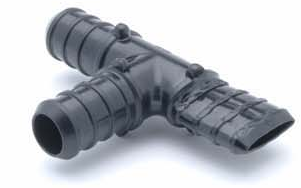 page
016
4:54 Video:
Zurn PEX Plumbing Large Diameter Qick Sert CR Polymer Fittings
features & benefitsPEX tools
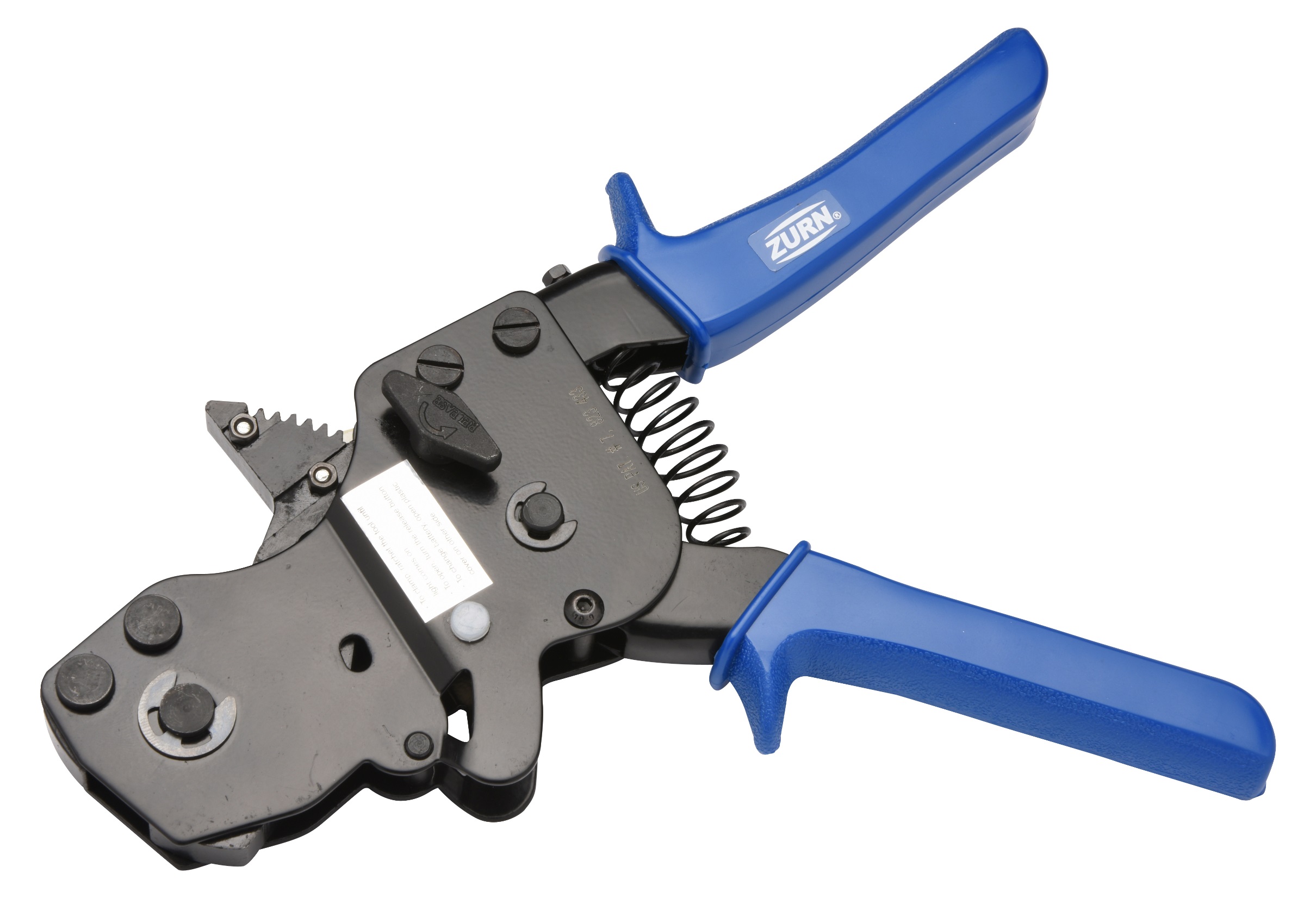 tool types
Pipe cutters
Crimping tools
QickClamp® tool
easy installation and repairs
Tools for PEX installation and repairs
Deburring tool
Go/no-go gauge
Go/go gauge for
large diameter 
polymer fittings
Expansion tools
stainless steel crimp ring tool, 
one tool to crimp 3/8” – 1” pipes
page
017
features & benefitsquestions
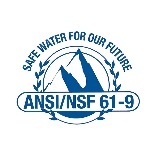 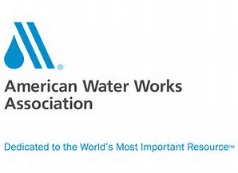 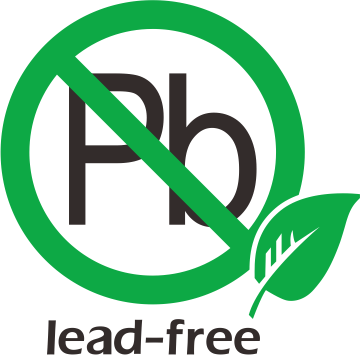 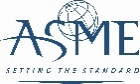 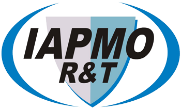 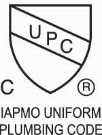 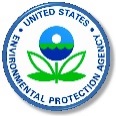 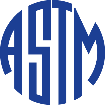 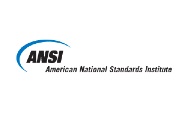 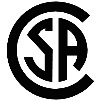 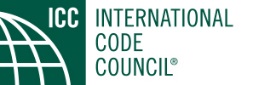 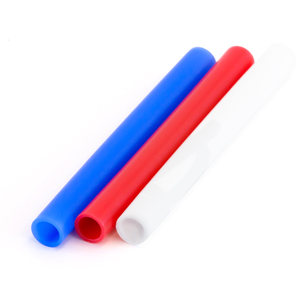 Test Your Knowledge
What are Zurn PEX plumbing’s top 3 benefits?
Pipe and system superiority
Lean installation
25-year warranty
3/8”-2” flexible coils
how to specifystep-by-step
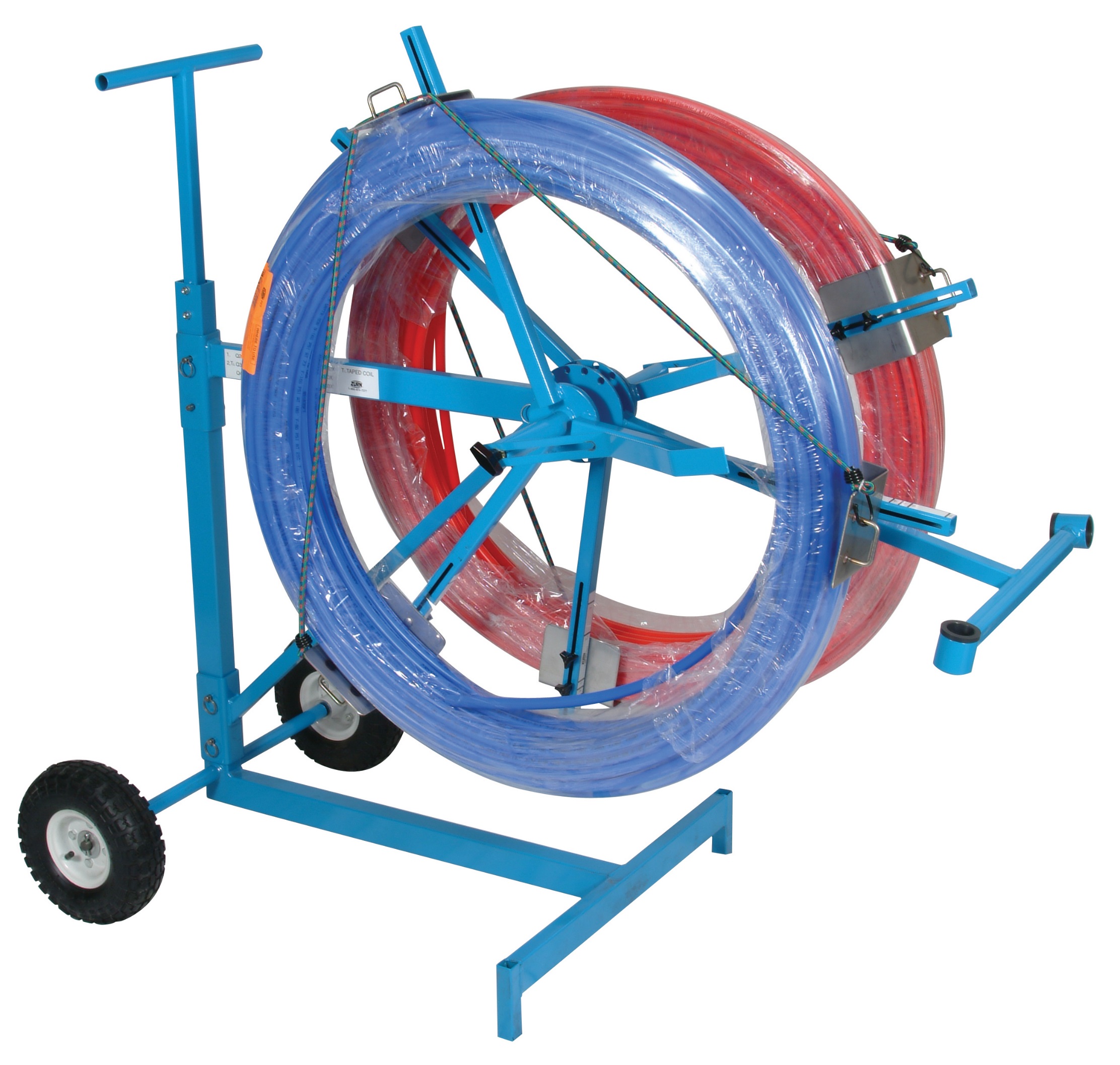 1
2
3
4
application
piping size
joining systems
other
Residential plumbing, fire protection…
¼” – 2”
Crimp or expansion
Certifications, warranties
design & specifyPEX plumbing
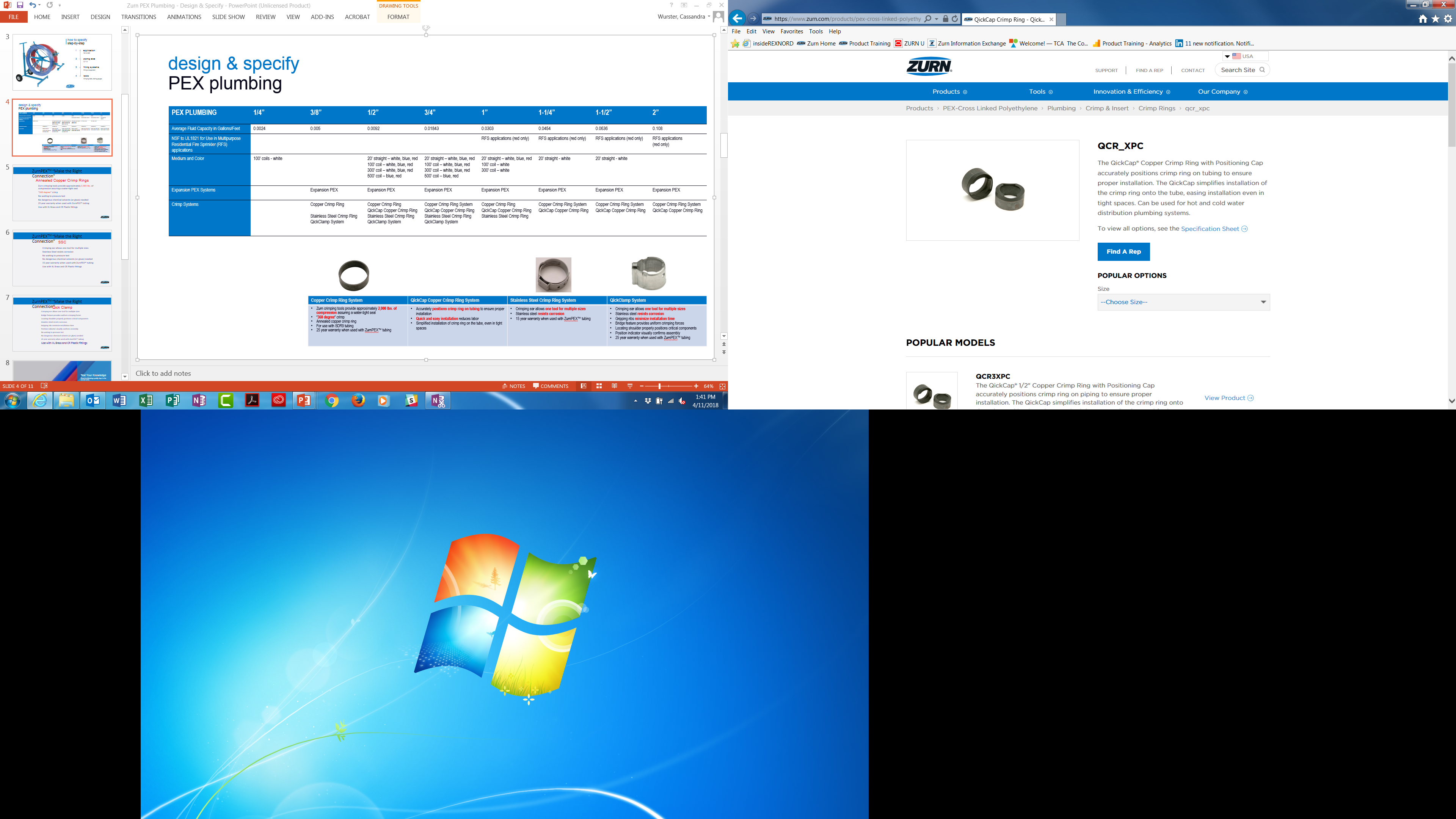 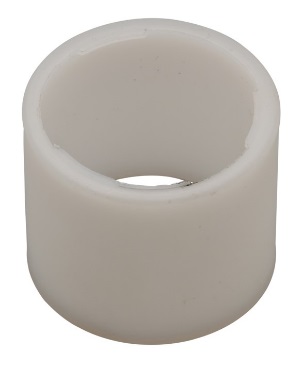 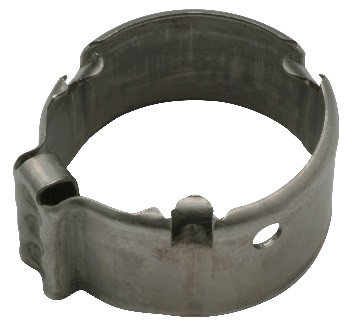 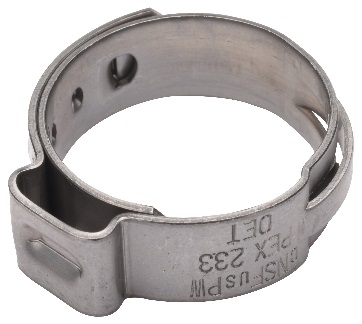 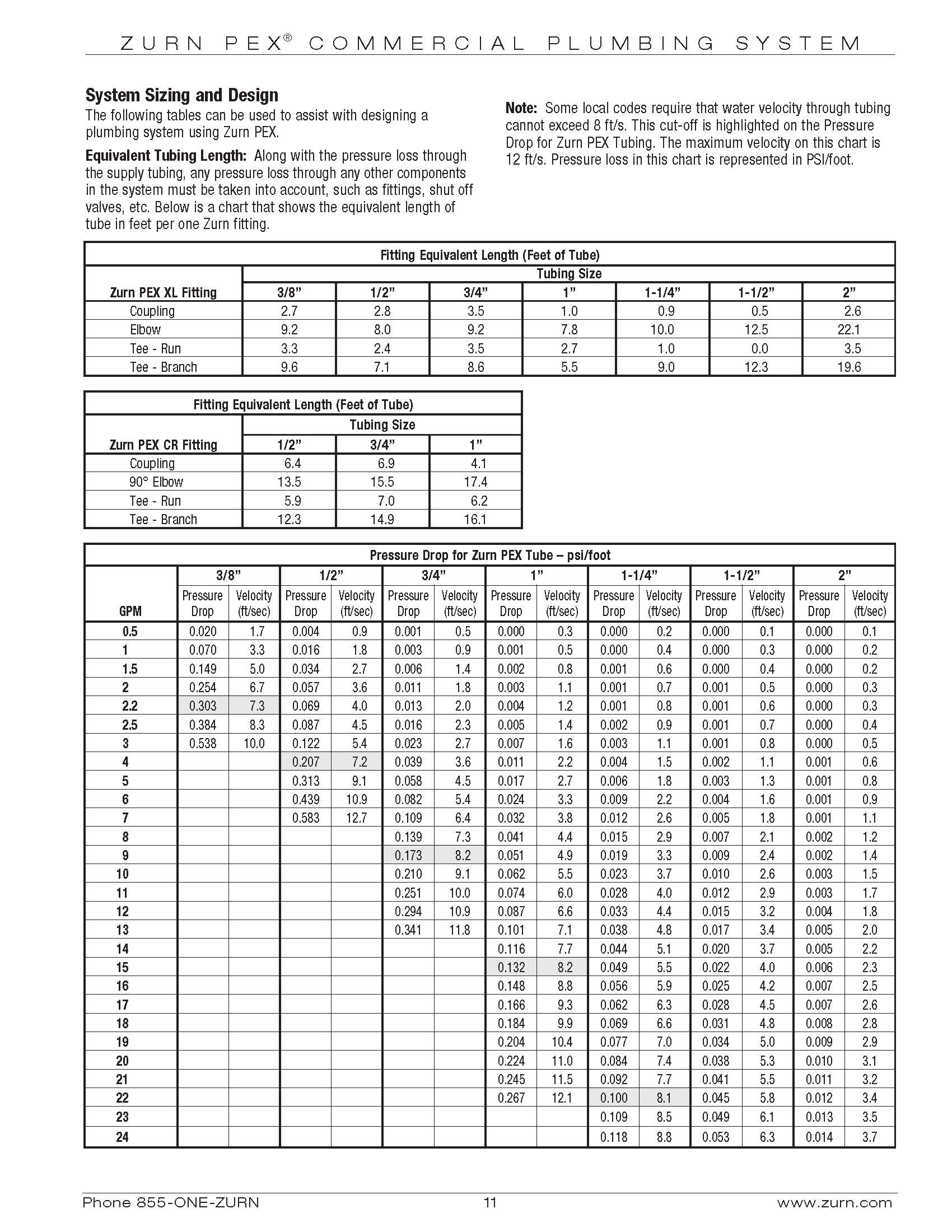 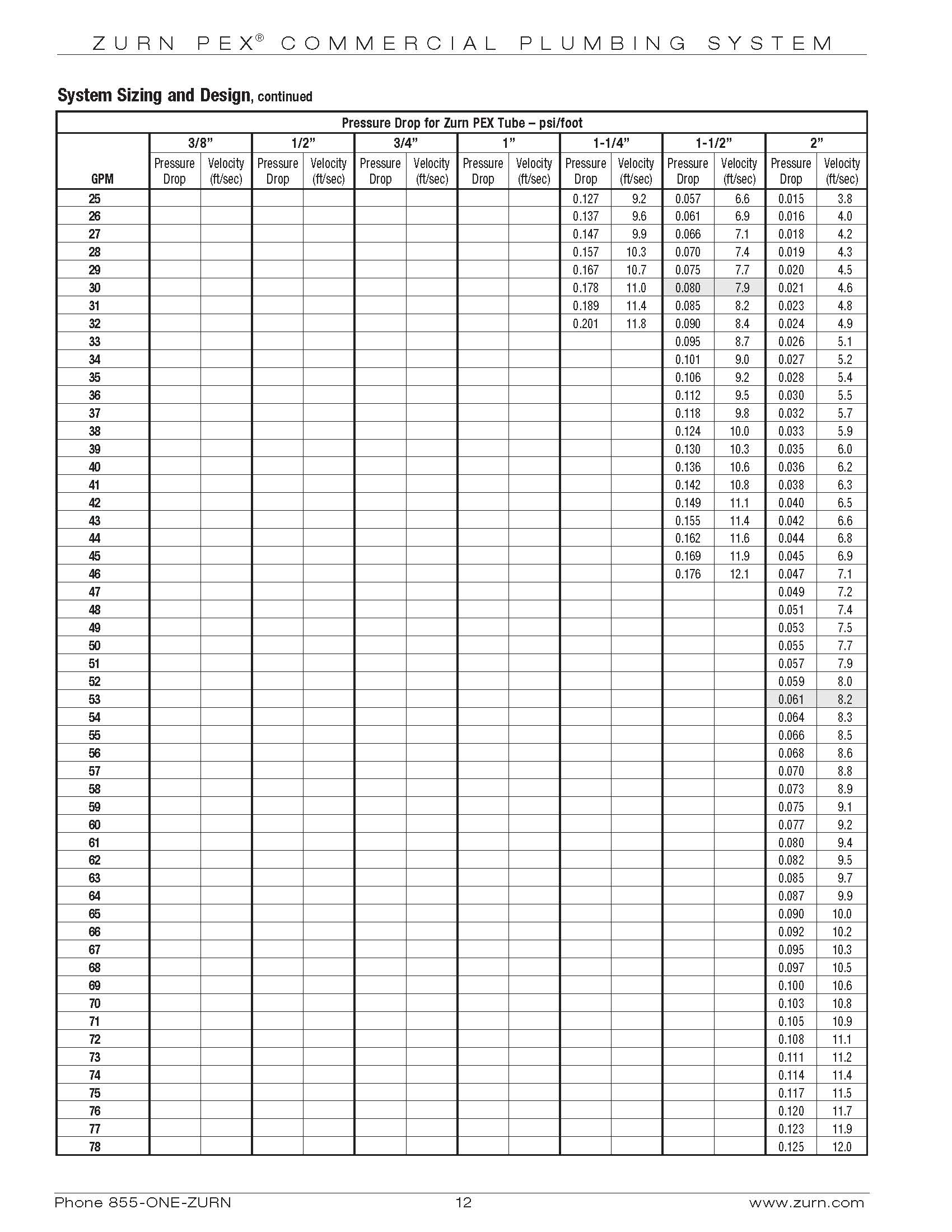 design & specifyPEX plumbing
Test Your Knowledge
Place the following specify steps in the correct order:

A. Application
B. Joining systems
C. Piping size
D. Other
specifytools
page
024
summarywhat you learned
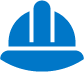 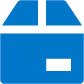 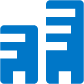 contractor
building owner
wholesaler
Lean Installation & Maintenance
Superior Silane PEX Pipes for Various Installation Options
Pipe Color Options for Hot & Cold
Third Party Tested, Pipe and System Superiority, 25-Yr Warranty
UV and Chlorine Resistant
Low Lead Compliant
page
025
summaryZurn overview
For more than a century, Zurn Engineered Water Solutions® has established itself as an innovator and leading manufacturer of highly engineered water product solutions.
Markets We Serve
Zurn Engineered Water Solutions is a recognized leader in commercial, municipal, and industrial markets, delivering sustainable building solutions for new construction and retrofit applications.
Industry Leading Product Lines
The Zurn product offering includes items such as specification drainage products, manual and sensor operated flush valves, radiant heating systems, snow melt systems, trench drain systems, backflow and fire protection systems, and much, much more.
Solutions We Provide
At Zurn we are committed to providing smart solutions that save time and money. Our goal is serving the customer through innovation, continuous improvement, and assurance behind every installation.
One Choice. One Zurn.
Choose Zurn for a reliable, recognized manufacturer to supply your entire installation, from behind the wall rough-in, to finished trim product and fixture systems.
page
026
resourcessupport
address
phone
online
toll-free 1-855-ONE-ZURN
zurn.com
Product Pages | Tools, Specifications, & Resources | Vertical Market Solutions
inSpec | Manufacturer Cross Reference | ARCAT | MasterSpec | SpecBuilder |
Specifiers | BIM/Revit Files

zurn.com/resources/product-training
Zurn Product - Overview
How to Install and Support

facebook.com/ZurnIndustries 
twitter.com/ZurnIndustries
linkedin.com/company/ZurnIndustries
youtube.com/ZurnIndustriesLLC
511 Freshwater Way
Milwaukee, WI 53204
page
027